Bell Ringer
Objective: Explain that mutations occur during DNA replication or transcription and may be random or a result of environmental agents.
Question: POD page 35
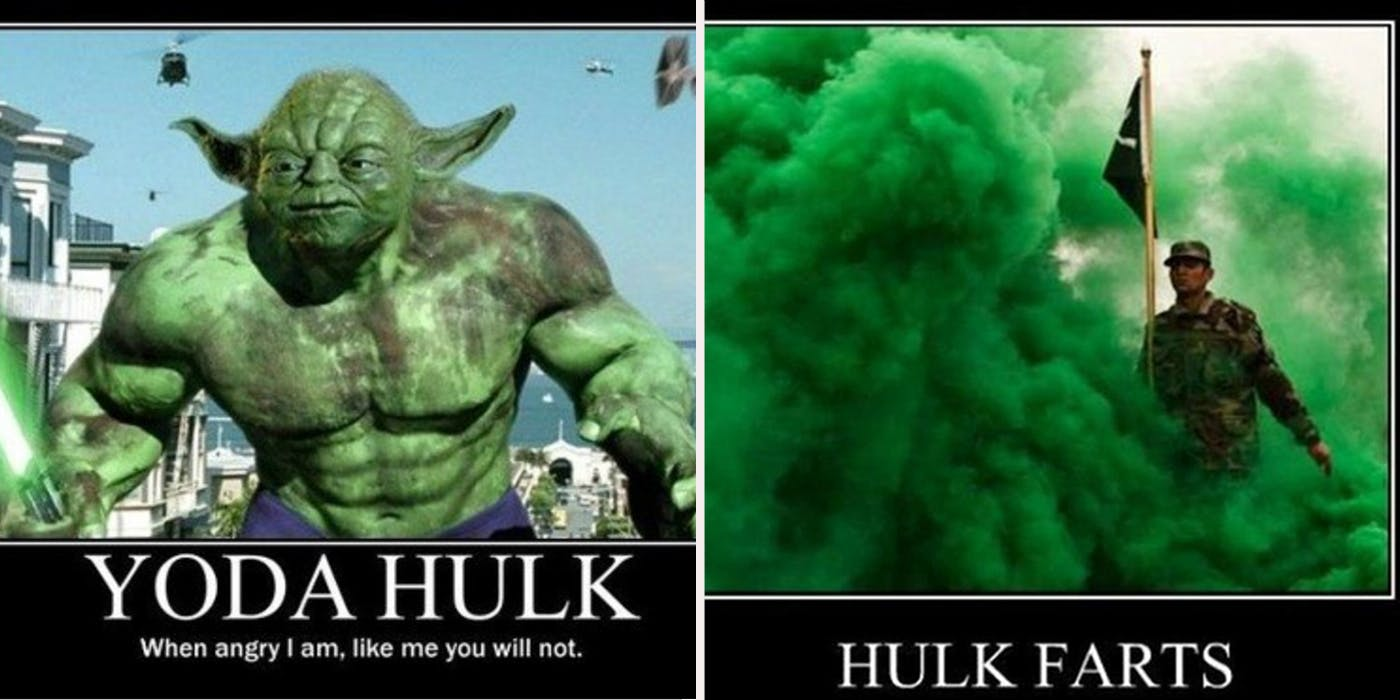 Mutations
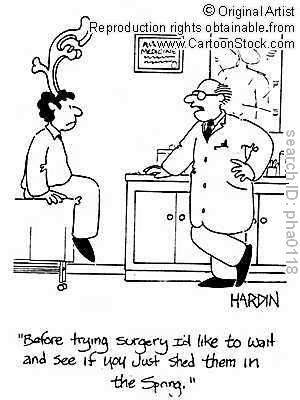 changes in the sequence of DNA
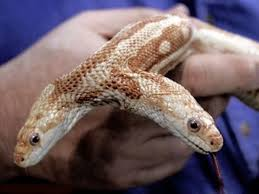 Locations: Mutation in Reproductive Cells
1.  Sperm and/or eggs
	2. Passed to the next generation
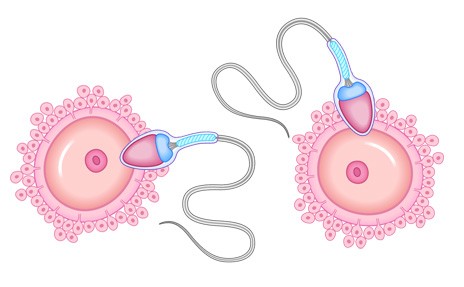 Location: Somatic (Body) Cell Mutation
1.  Any cell other than egg or sperm cells
		2.  May/may not cause problems for the individual with the mutation
		3.  All cells that come from the mutated cell will have the mutation →  may cause cancer
		4.  Will NOT be passed onto their offspring
Mutation Type:  Nitrogen Base
Point Mutation – change in one nitrogen base


				   Original DNA –   TCGATTTGA
				   Changed DNA – TCGATATGA
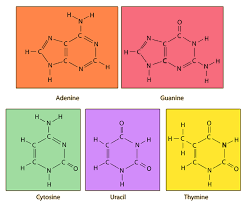 Example of Point Mutations
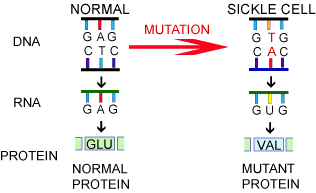 https://www.dnalc.org/resources/3d/17-sickle-cell.html
Mutation Type:  Nitrogen Base
Frameshift Mutation – single nitrogen base is added or deleted; results in a shift in the codon reading frame

Original DNA –  TCGATTTGA
	     Addition –    TCGAGTTTGA
           Deletion –   TCGTTTGA
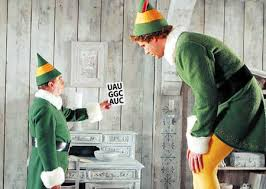 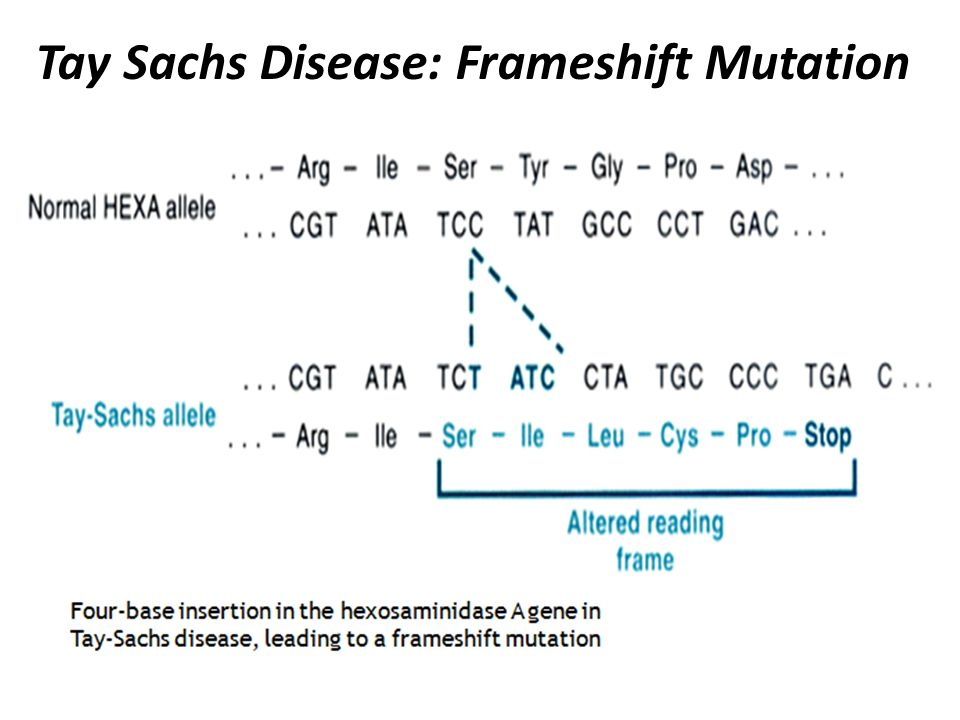 https://www.youtube.com/watch?v=RzEpkBU-ITA
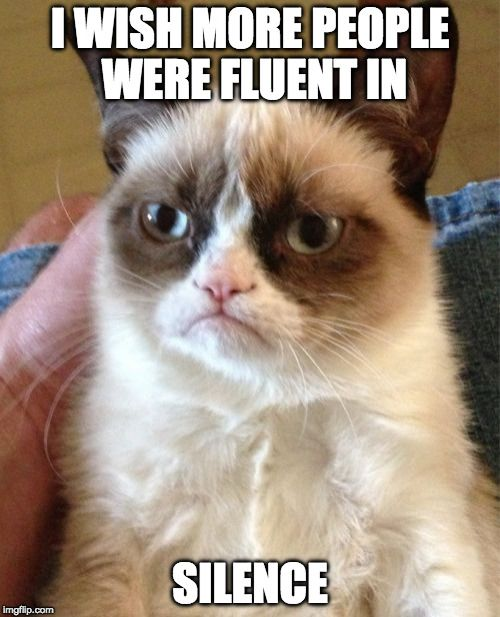 Silent Mutations
Mutation Type: Chromosomal Mutations
Original Chromosome – ABCDEFGHIJ 
						(letter = gene)
			   Deletion →  ABCEFGHIJ
 
**One or more genes is/are deleted
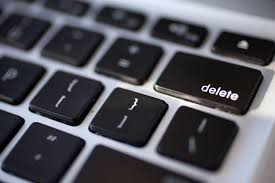 Chromosomal Deletion
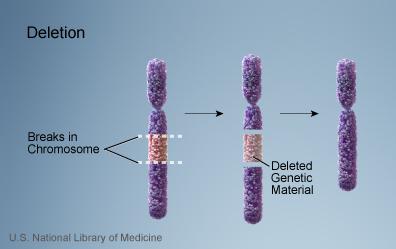 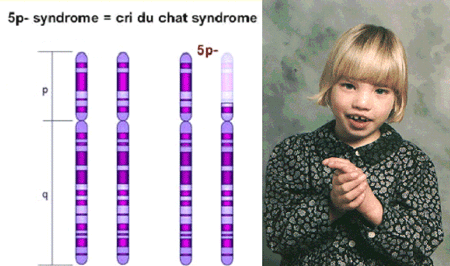 Wolf-Hirschhorn syndrome
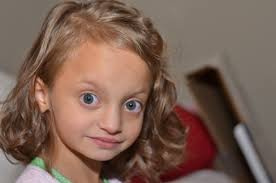 Mutation Type:  Chromosomal Mutations
Original Chromosome – ABCDEFGHIJ 

			 Inversion →  ABCFEDGHIJ

***Set of genes are flipped/inverted
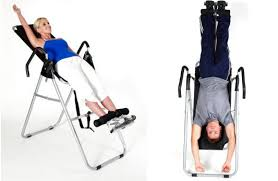 Chromosomal Inversion
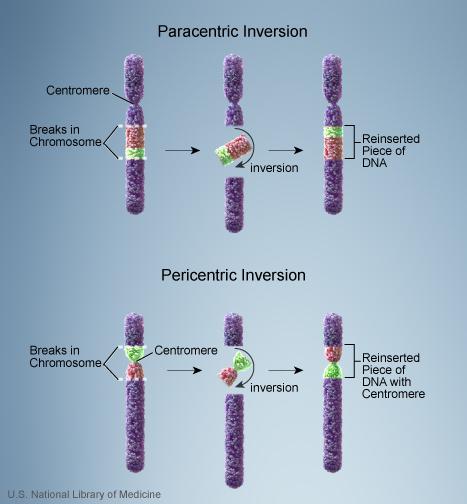 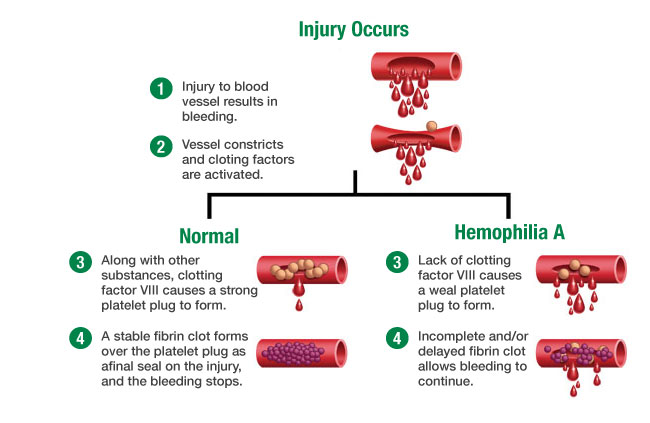 Mutation Type:  Chromosomal Mutations
Original Chromosome – ABCDEFGHIJ
Insertion →  ABCDCDEFGHIJ


***One or more genes are re-inserted & appear  more than one time
***Inserted genes may come from 
    any chromosome
Chromosomal Insertion
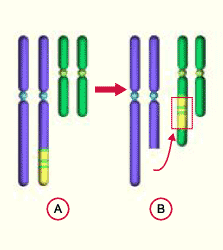 Mutation Type:  Chromosomal Mutations
Original Chromosome – ABCDEFGHIJ 

Translocation →  ABCDHIJ &  
                                        ABCDEFGHIJEFG

**One or more genes are moved from one chromosome to another chromosome; they exchange places
Chromosomal Translocation
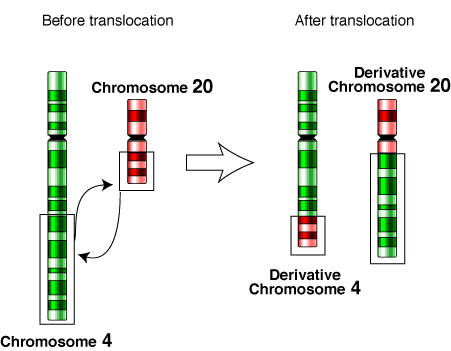 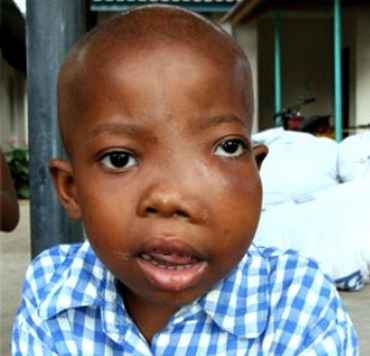 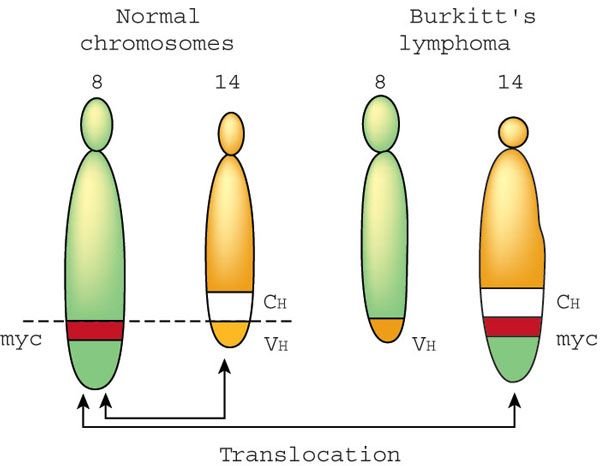 Possible Causes of Mutations
A.  X-rays/exposure to radioactivity
B.  Exposure to UV (ultraviolet) light
C.  Exposure to harmful chemicals (mutagens)
D.  Unhealthy lifestyle →  
      smoking, drugs, etc.
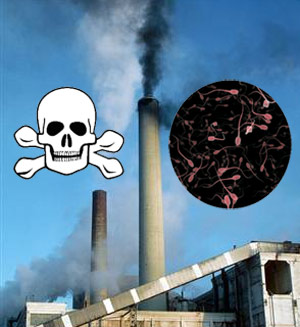 Mutation Mini “Lab”
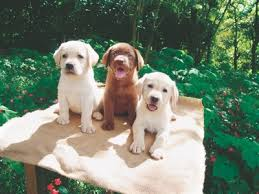 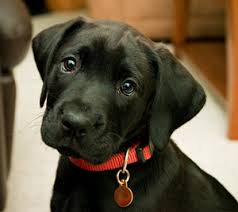 Amoeba Sisters: on individual computers. (CC or headphones)
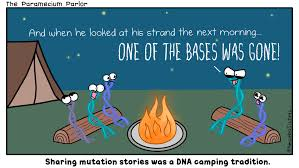